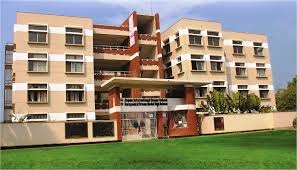 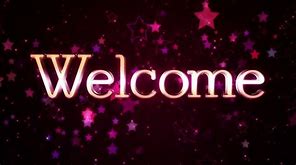 PRESENTED BY
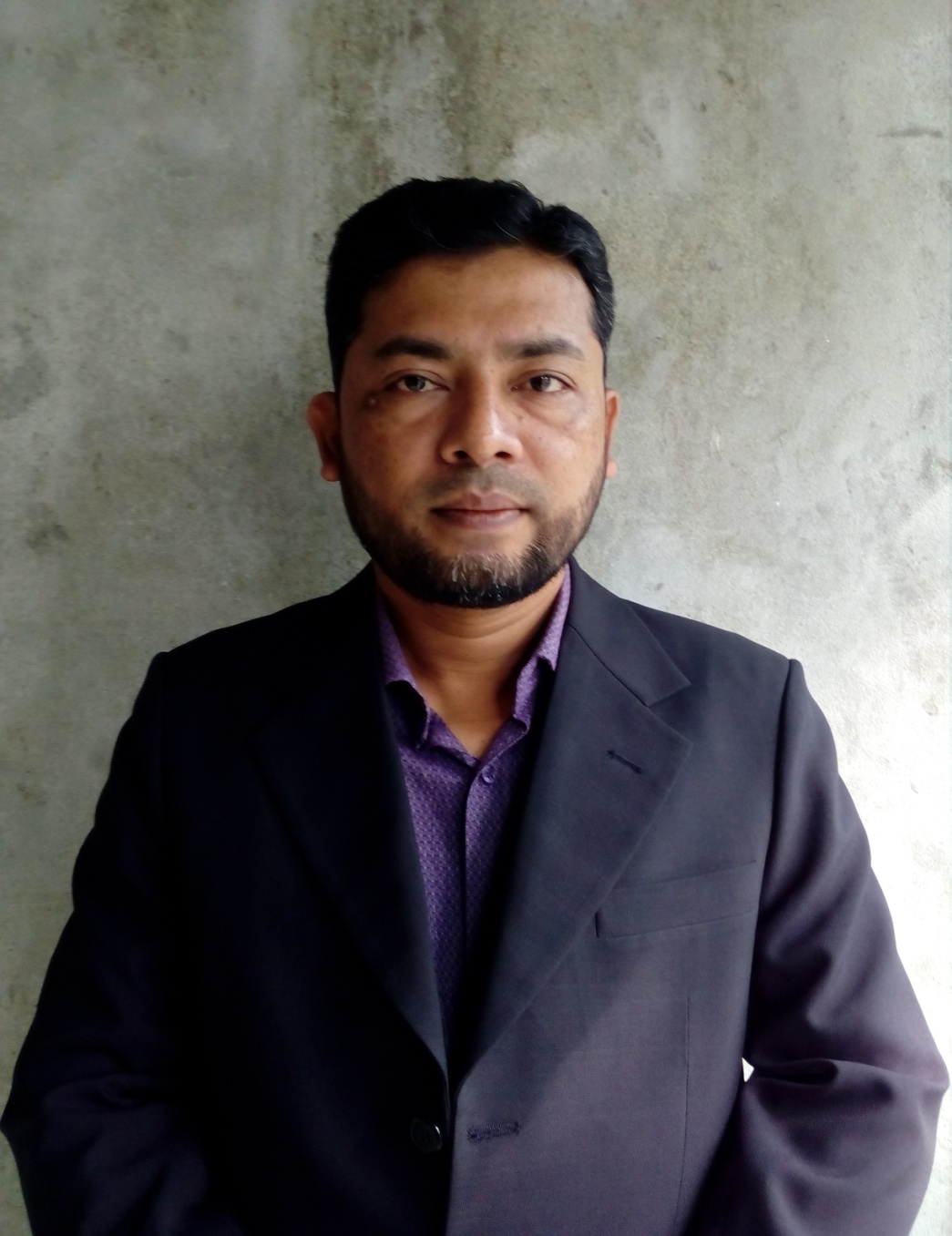 NAME:SHAMSUDDIN.
SENIOR ASST. TEACHER
VEDURIA SERAJIA FAZIL MADRASAH.
LALMOHAN,BHOLA.
LESSON IDENTITY
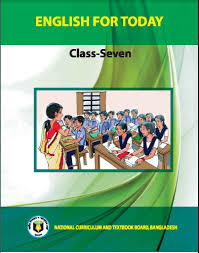 CLASS: SEVEN.
SUBJECT:ENGLISH FOR TODAY.
UNIT:3
LESSON:2
TIME:45 MINUTES
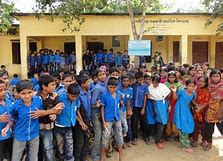 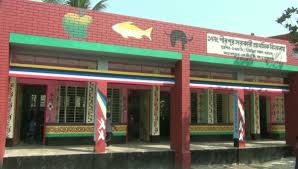 TODAY’S  LESSON
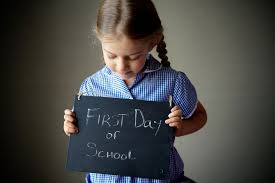 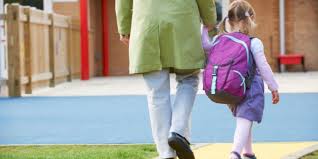 My father took me to the Headmaster.
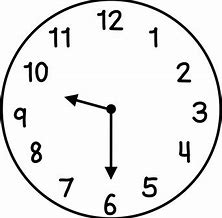 HALF AN HOUR
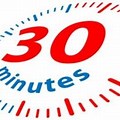 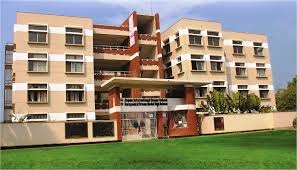 SCHOOL CAMPUS
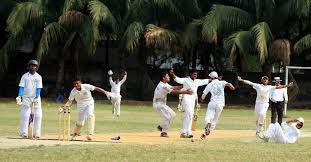 Some were playing.
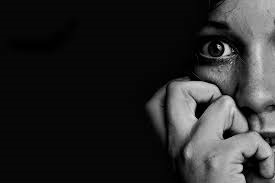 Afraid
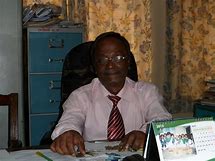 Headmaster
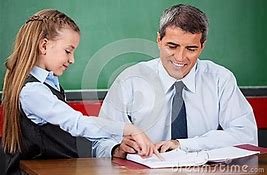 He asked me some questions and I answered them intelligently.
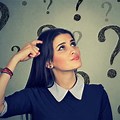 Remember
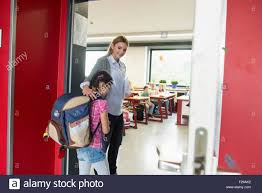 Ms Laila took me to the class.
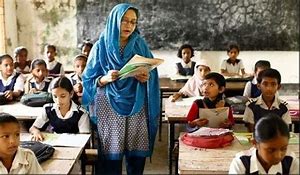 OPEN AT THE PAGE NO 20 AND READ THE TEXT CAREFULLY.
ANSWER THE FOLLOWING QUESTIONS-
1.How long did it take Flora to reach the school?
a.An hour b.half an hour c.less than half an hour d.one and a half hour.
2.Flora was a little afraid when she reached the school campus-
a.The campus was full of students b.it was first she went there.c.all the people were there unknown d.the school was a long  way from there home.
3.The headmaster was pleased with Flora because she-
a.Loooked very innocent.b.had a sweet voice.c.could answer the Headmaster’s questions.d.was very smart.
Make sentences from this table
Homework
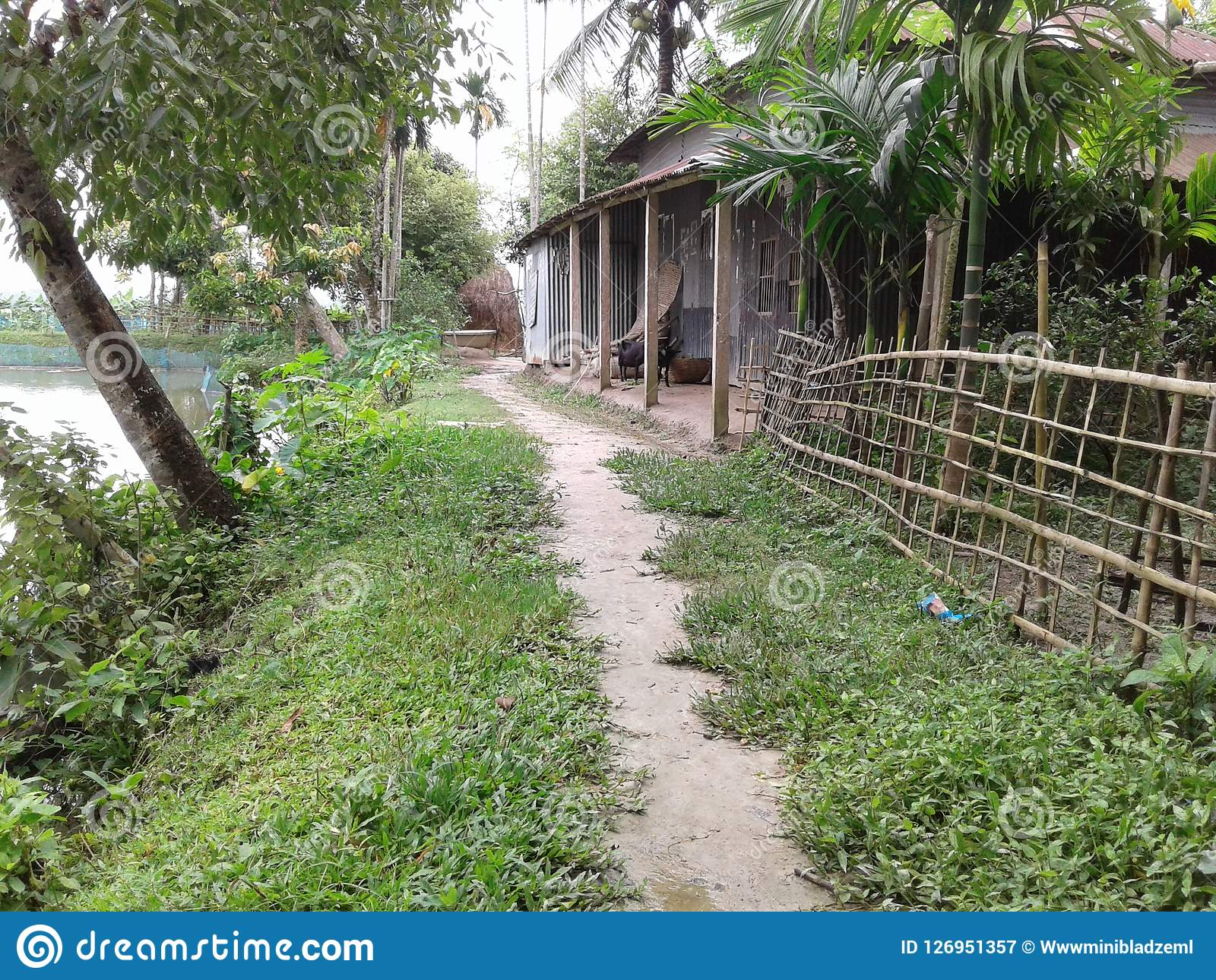 Write a paragarph about your first day at school.
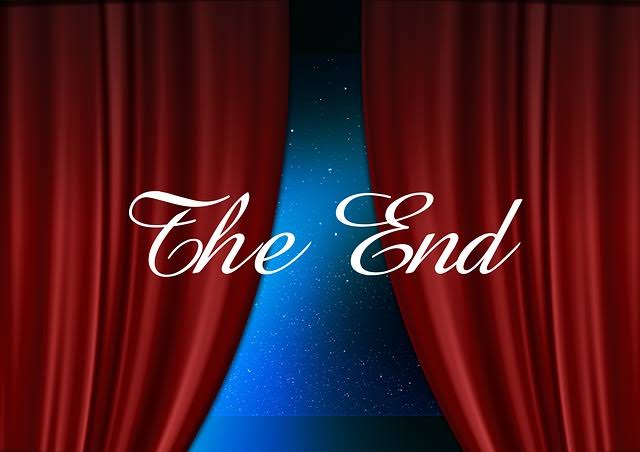